Valeria
HIRSCH
MOB : 123 465 789 
EMAIL : ME@MONEMAIL.COM
SITEWEB : HTTP//WWW.SITE.COM
ADRESSE: HAUPTSTRASSE 15,  28000 BREMEN
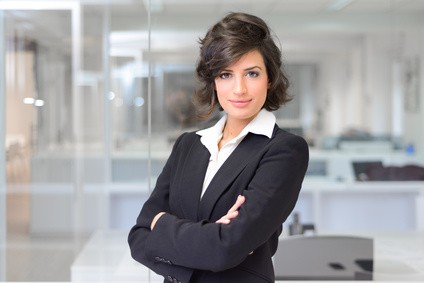 POSITIONSTITEL
Beschreiben Sie in wenigen Zeilen Ihren beruflichen Hintergrund, Ihre Schlüsselqualifikationen für die Position und Ihre Karriereziele. Dies ist eigentlich eine Einführung in Ihr Anschreiben.